Medication AwarenessAvenue II
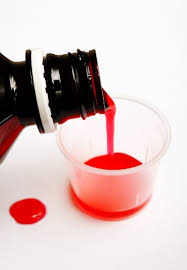 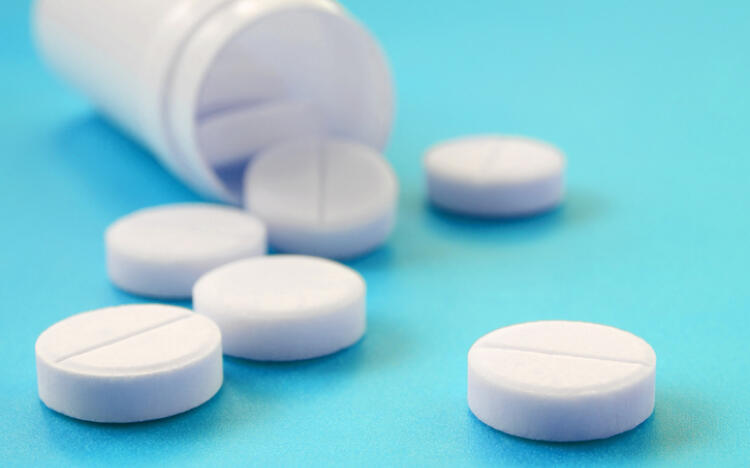 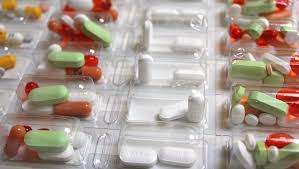 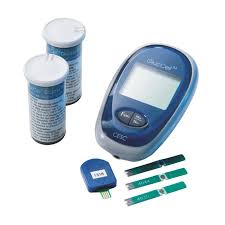 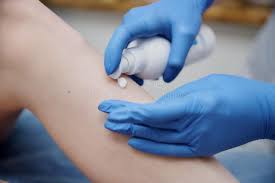 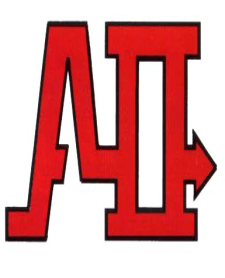 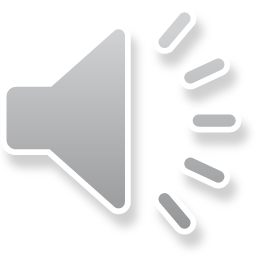 Agenda
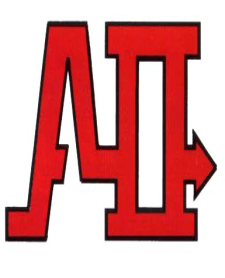 Why and how do people take medication?
PRN medication
Video
Support worker responsibilities
Medical appointments
Avenue II’s medication philosophy
Supporting with medication
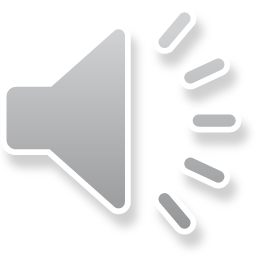 Why do people take medication?
Medical conditions, for example:
Epilepsy
Infections
Depression or other mental illness
Asthma
Skin irritations or conditions
Pink Eye
Yeast Infection
Birth Control
Vitamin Deficiency
    We support individuals to take medication prescribed by a doctor for medical conditions and/or therapeutic reasons. *Examples of therapeutic reasons being birth control, vitamins, CBD oil, etc.
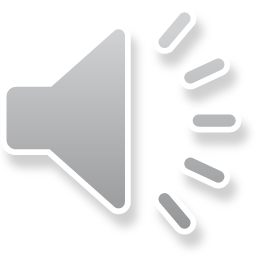 How do people take medication?
Orally – by mouth
Topical – on skin
Inhalation
Injections
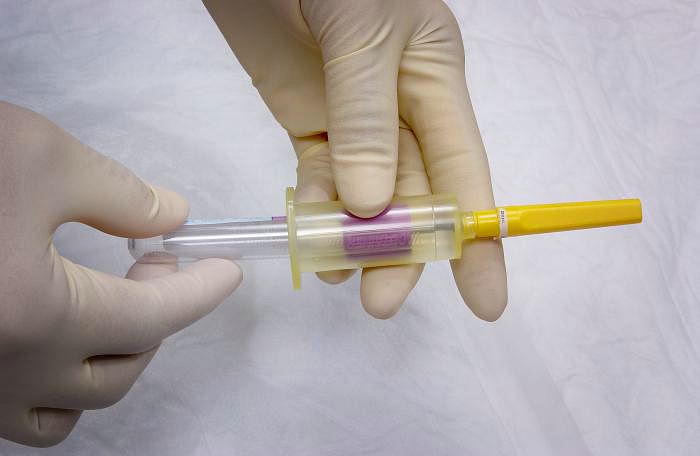 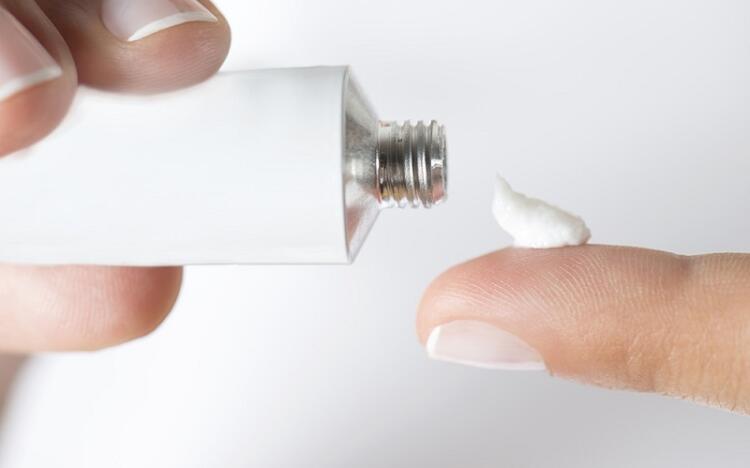 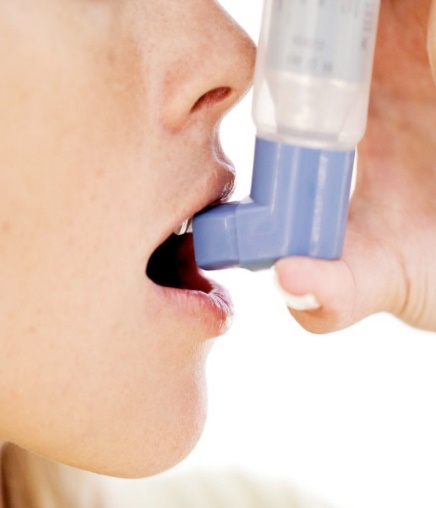 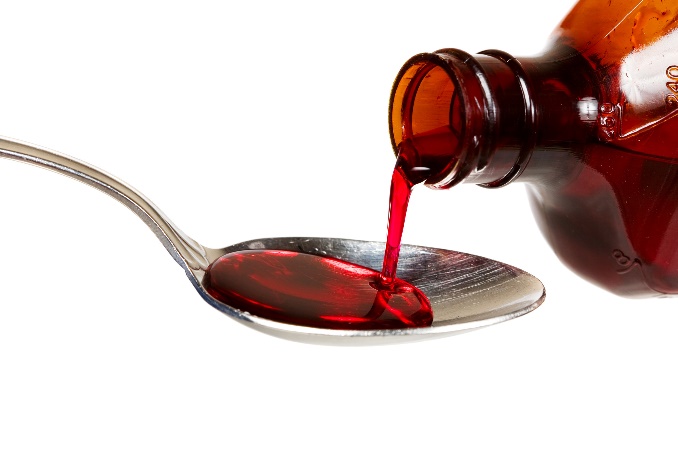 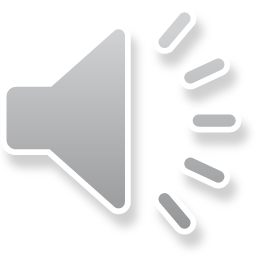 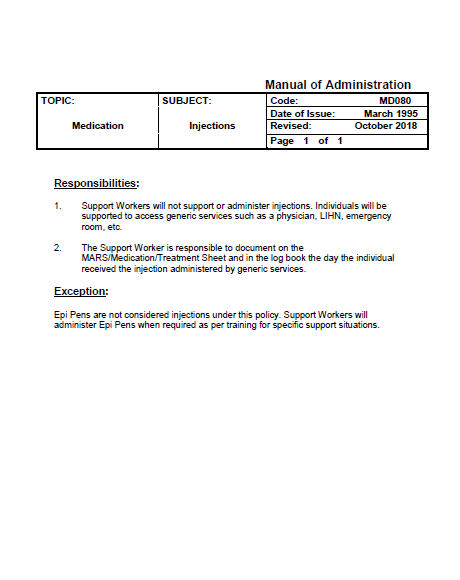 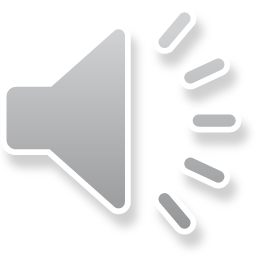 How do people take medication?
Orally – by mouth
Topical – on skin
Inhalation
Injections
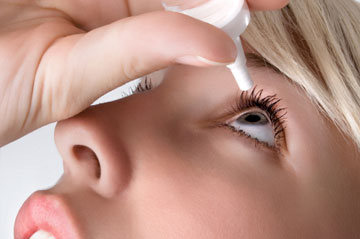 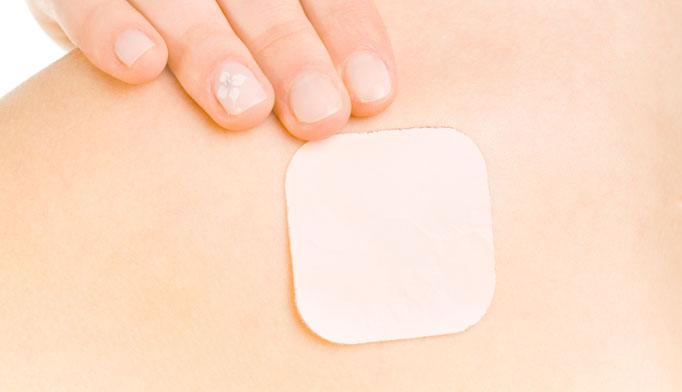 Vaginally/rectally
Sublingual – absorbed under tongue
Buccal – pocket of cheek
Dermal Patches
Eye or ear drops
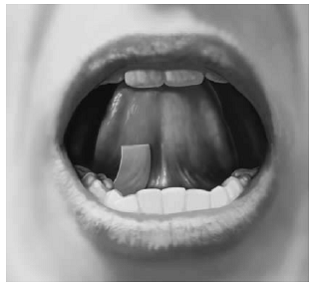 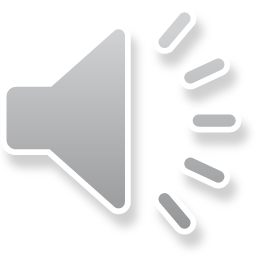 Non-Prescription Medications (also known as “over the counter” or “OTC” medications)
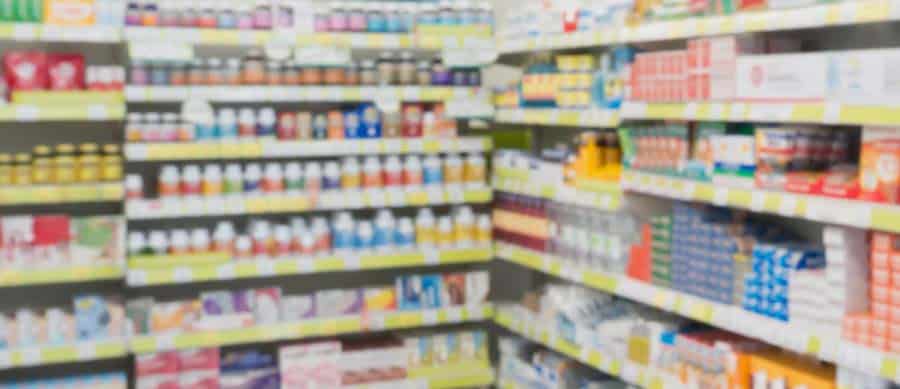 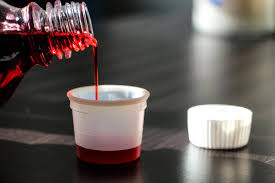 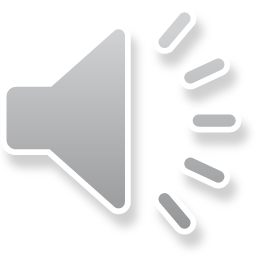 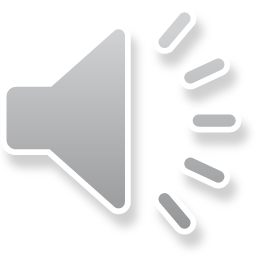 What does PRN mean?
Pro Re Nata 
Latin – as needed or as the situation arises.

Common need for PRN’s
Rashes
Dandruff
Anxiety /Appointments
Headaches
Coughs
Allergic Reactions/Epi-Pen
Asthma/Inhaler
Upset Stomach/Tums
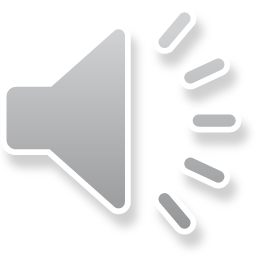 [Speaker Notes: It is generally used as the acronym PRN in medicine to refer to dosage of prescribed medication that is not scheduled.]
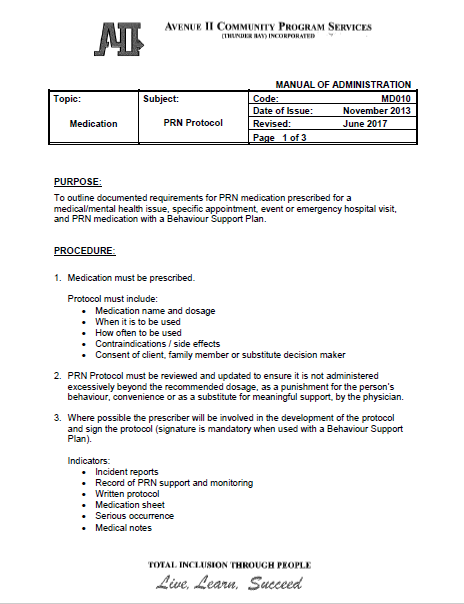 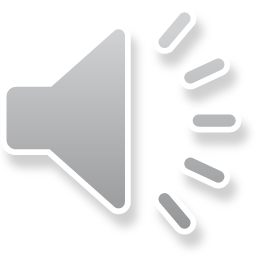 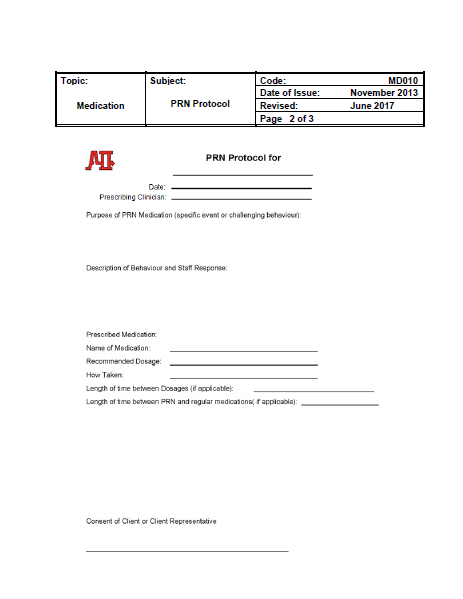 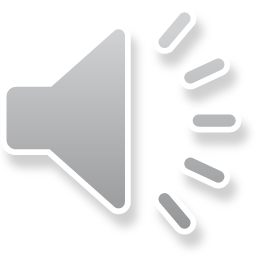 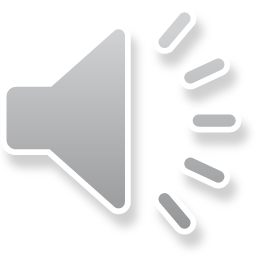 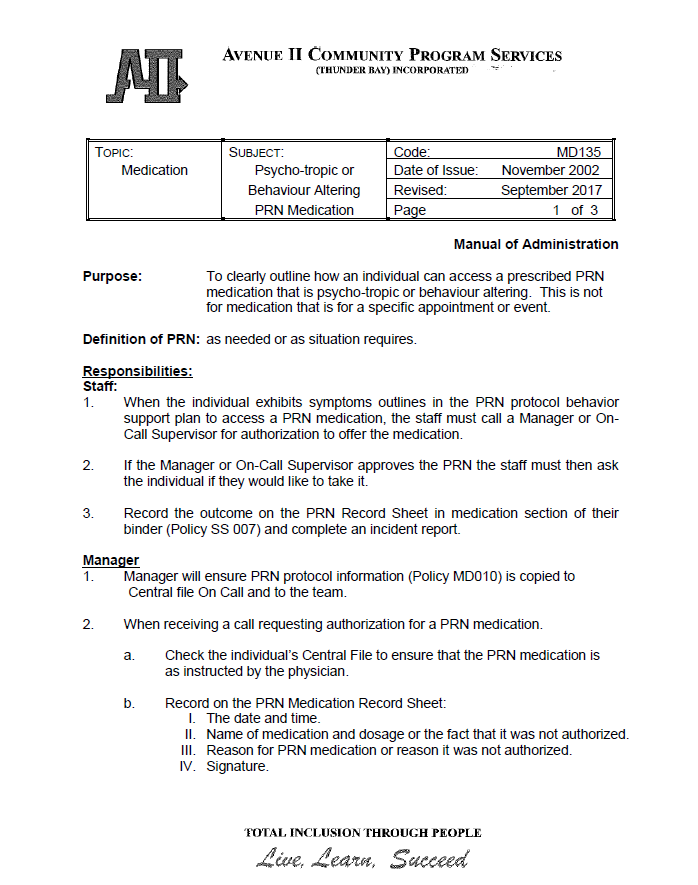 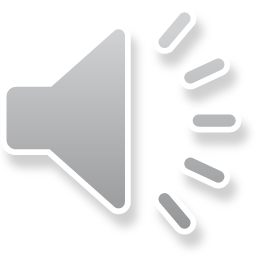 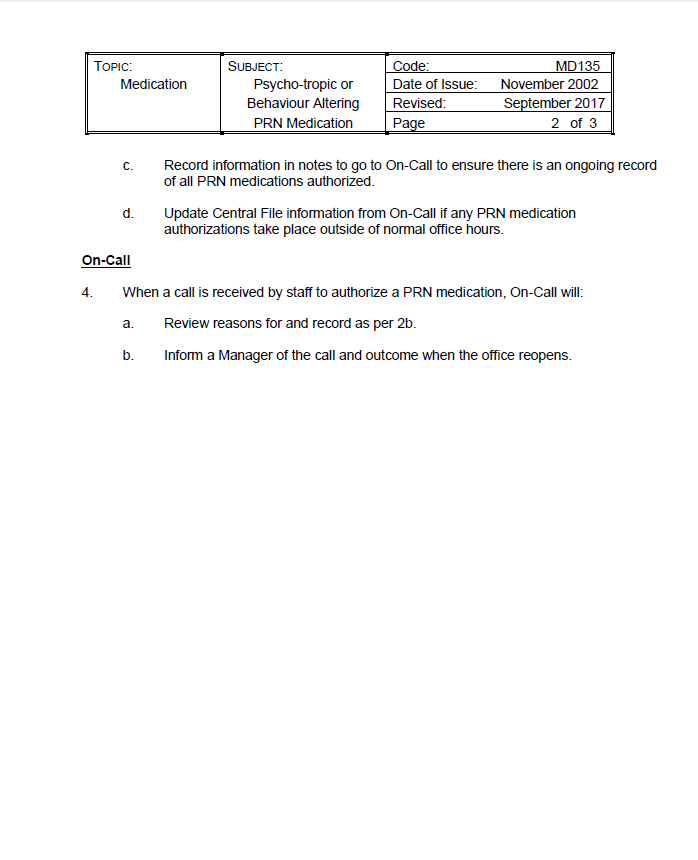 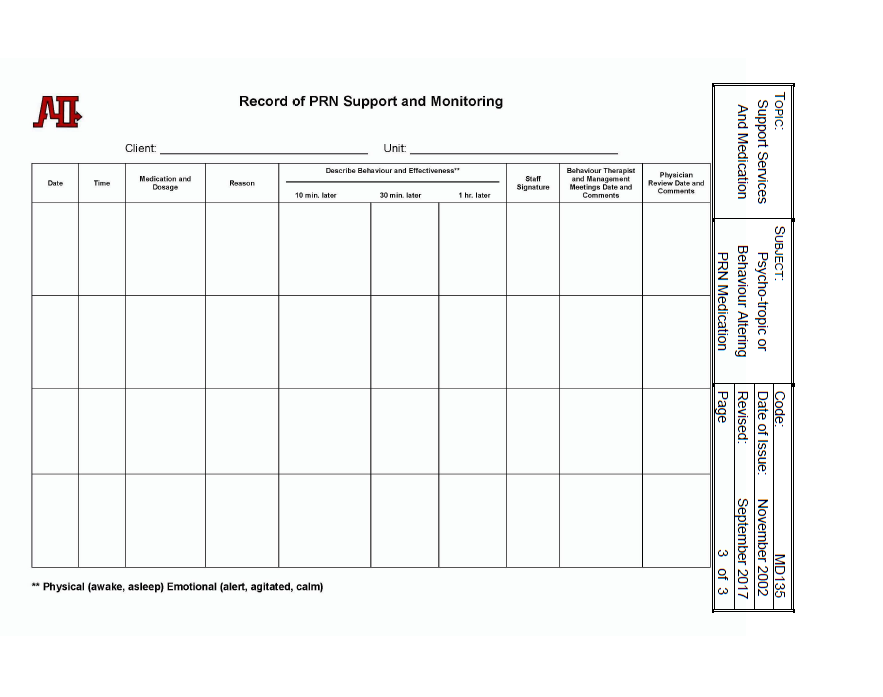 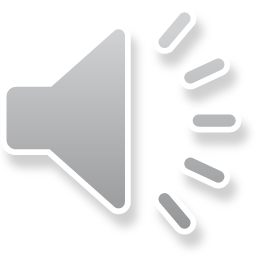 Videos
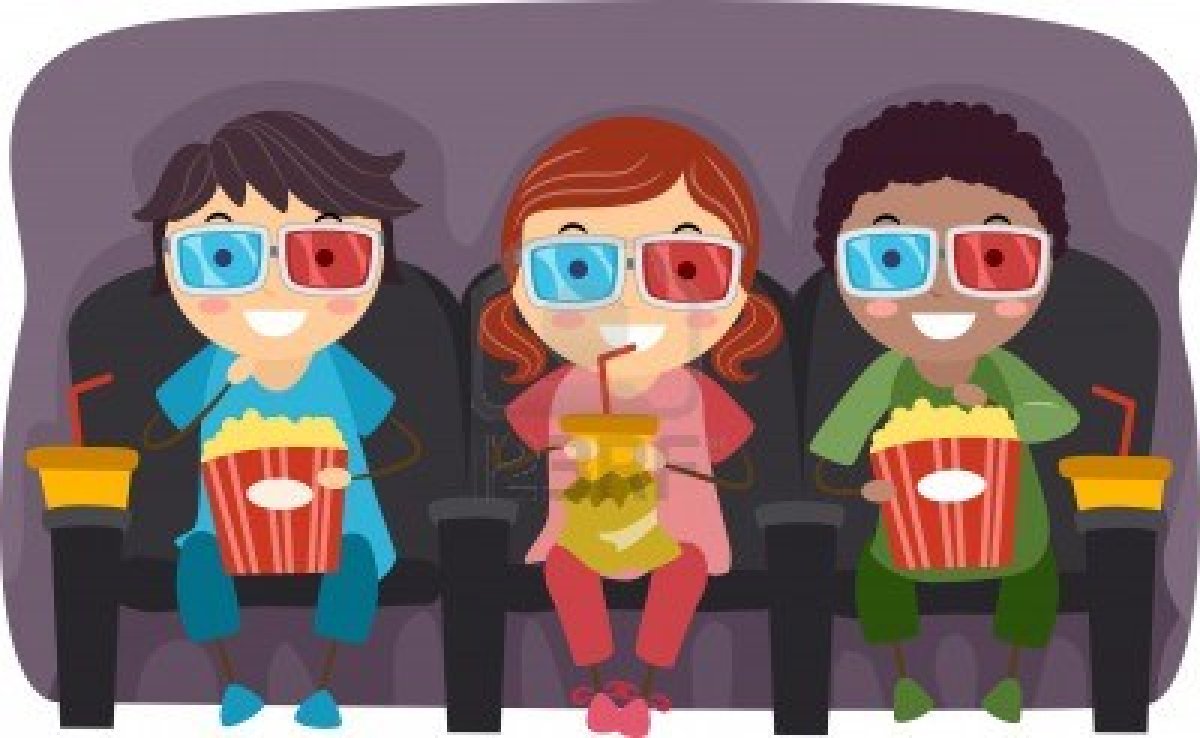 Diabetic First Aid:
https://www.youtube.com/watch?v=L06DNMRcy98
Overview of Epilepsy and Seizure First Aid:
https://www.youtube.com/watch?v=z6K8XQQf9ss
Support Worker Responsibilities:
Review the MAR/med sheet, face sheets, logs, routines upon arrival at a person’s home to ensure you are updated/familiar with the current medical support needs.  Complete medication count for any controlled drugs/narcotics if applicable.
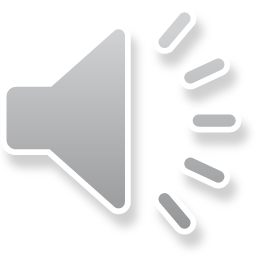 [Speaker Notes: Stop here and give out blister pacs.]
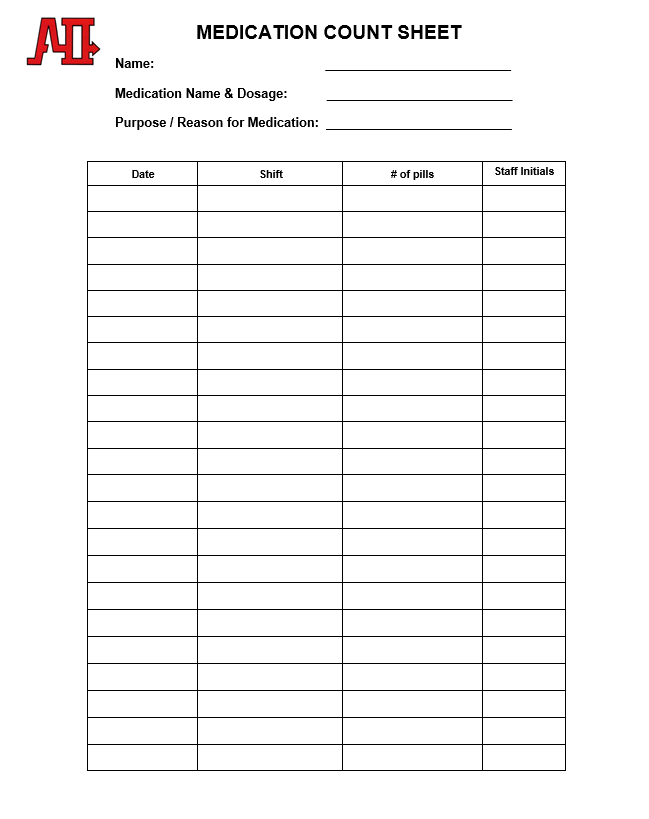 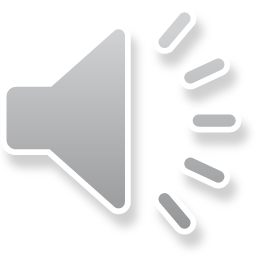 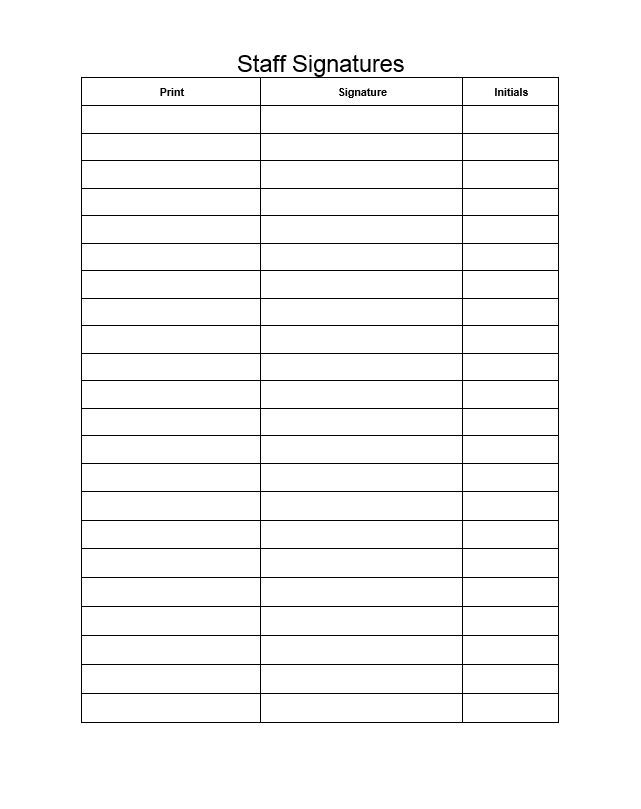 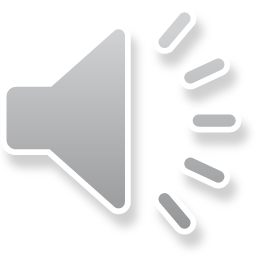 Support Worker Responsibilities:
Review the MAR/med sheet, face sheets, logs,  routines upon arrival at a person’s home to ensure you are updated/familiar with the current medical support needs.  Complete medication count for any controlled drugs/narcotics if applicable.  
Ensure the medication is as prescribed for the condition.  Review the Medical/Treatment Profile.
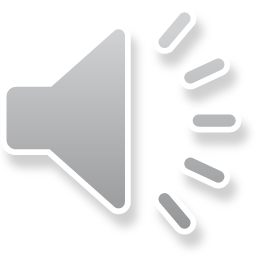 [Speaker Notes: Stop here and give out blister pacs.]
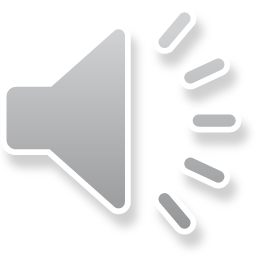 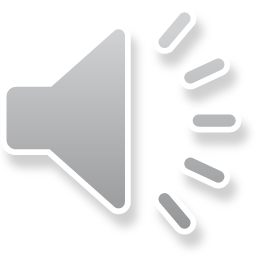 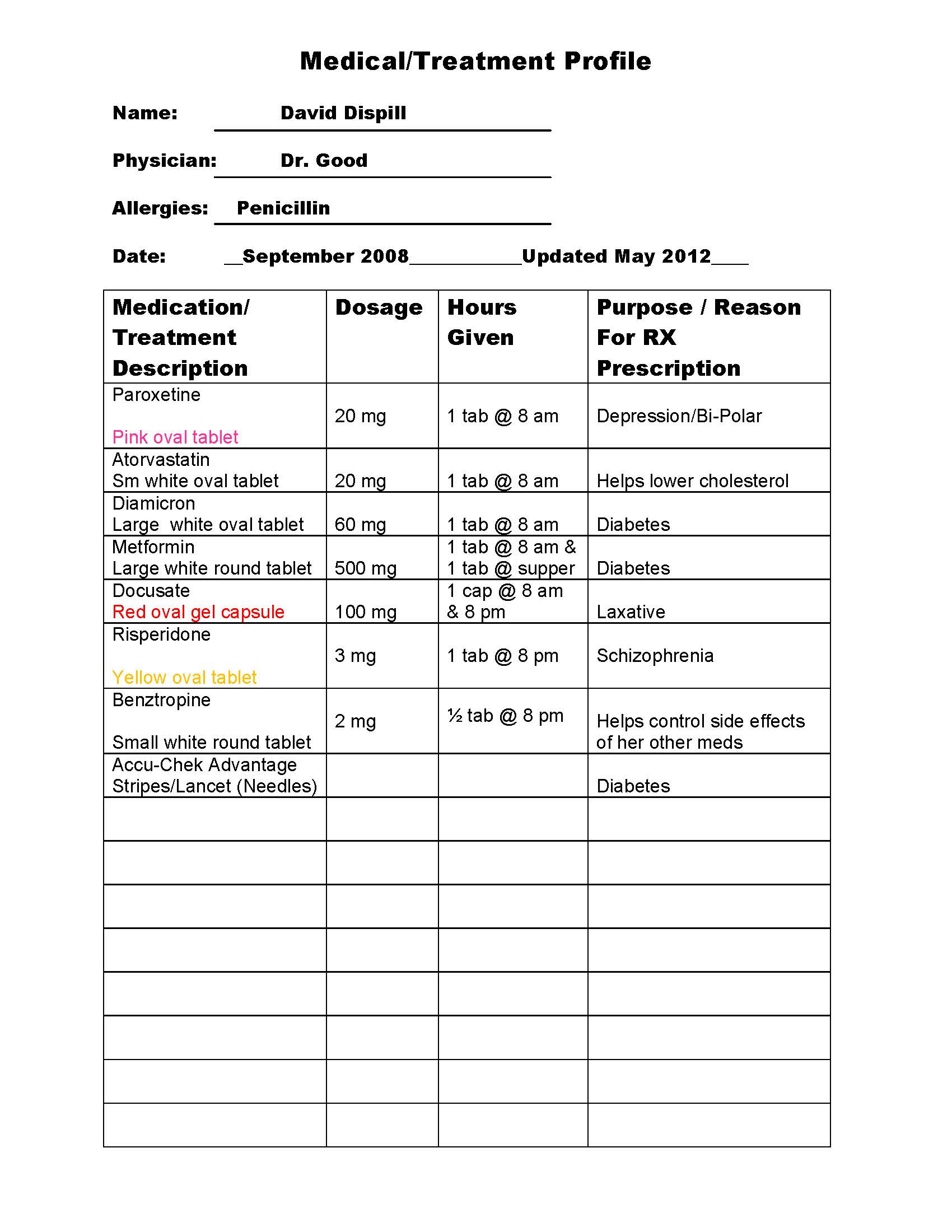 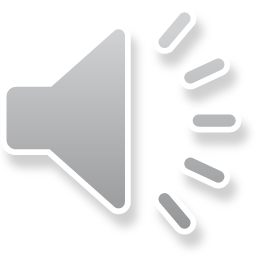 Support Worker Responsibilities:
Review the MAR/med sheet, face sheets, logs,  routines upon arrival at a person’s home to ensure you are updated/familiar with the current medical support needs.  Complete medication count for any controlled drugs/narcotics if applicable.  
Ensure the medication is as prescribed for the condition.  Review the Medical/Treatment Profile.
Be knowledgeable of the medication prescribed for the person you are supporting and the possible side effects, particularly when new medication, treatments or PRN has been prescribed.
Ensure the medication is taken on time and as prescribed.  Example at 3:00 pm on an empty stomach.
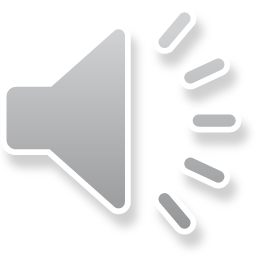 [Speaker Notes: Stop here and give out blister pacs.]
Support Worker Responsibilities:
Review the MAR/med sheet, face sheets, logs,  routines upon arrival at a person’s home to ensure you are updated/familiar with the current medical support needs.  Complete medication count for any controlled drugs/narcotics if applicable.  
Ensure the medication is as prescribed for the condition.  Review the Medical/Treatment Profile.
Be knowledgeable of the medication prescribed for the person you are supporting and the possible side effects, particularly when new medication, treatments or PRN has been prescribed.
Ensure the medication is taken on time and as prescribed.  Example at 3:00 pm on an empty stomach. 
Be knowledgeable of individual strategies and be mindful of the location where an individual takes their medication.
To complete the necessary documentation medication/treatment sheet, medication/blister pack check list and/or medical information sheet.
To ask questions when you have them.
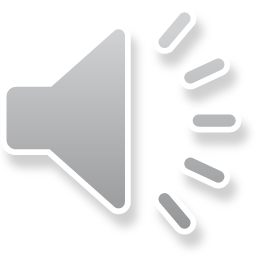 [Speaker Notes: Stop here and give out blister pacs.]
Medical Appointments
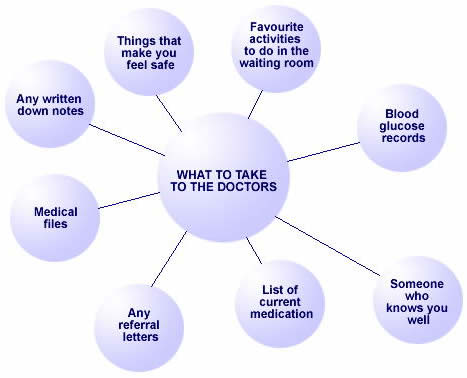 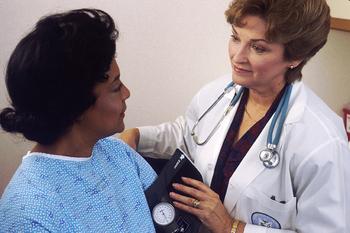 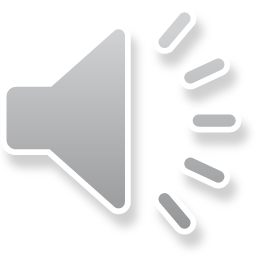 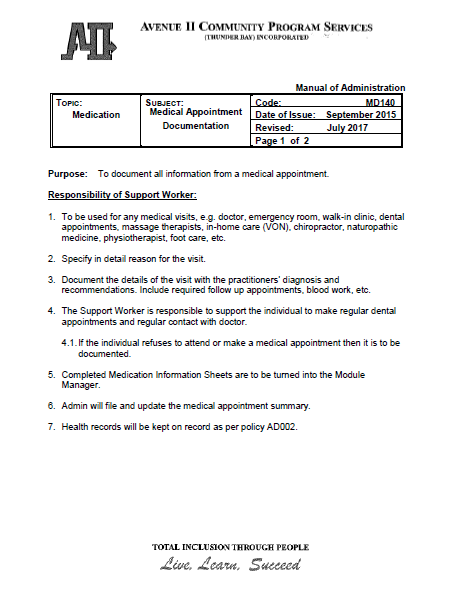 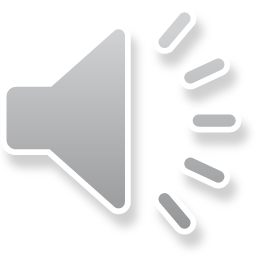 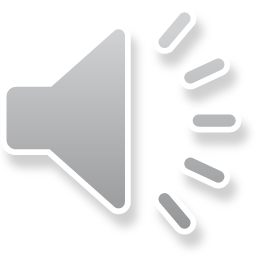 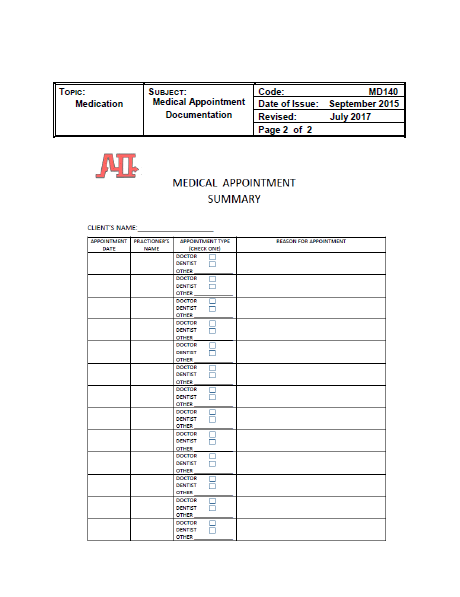 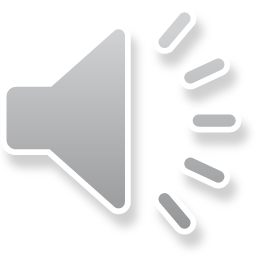 Hand Hygiene
It is good practice and highly recommended to wash your hands prior to and immediately following supporting someone to take their medications. 
Gloves should be worn when supporting to apply topical medications or when in direct contact with medications.
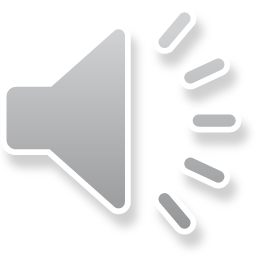 Avenue II Philosophy
Support versus administer
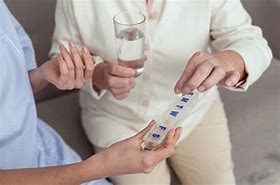 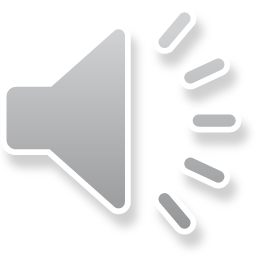 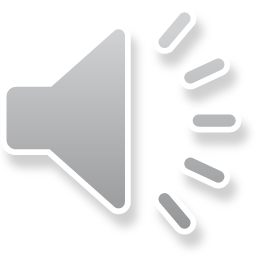 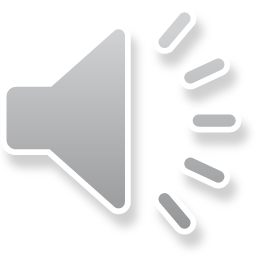 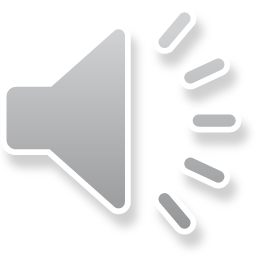 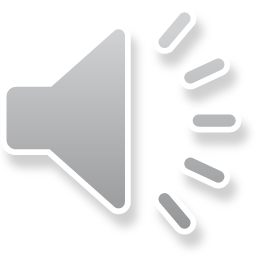 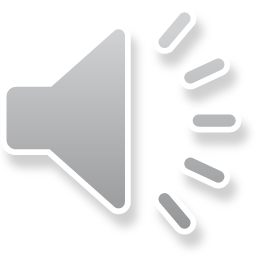 7 - Rights
Right Person
Right Time
Right Drug
Right Route
Right Dosage
Right Documentation
Right Reason
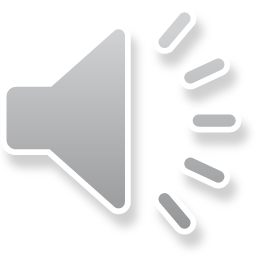 This concludes Part 1 (online portion) of Avenue II’s Medication Awareness Training… Thanks for joining us!



Part two of the training will conducted in person. See you soon!
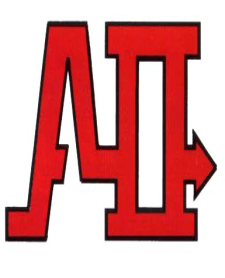 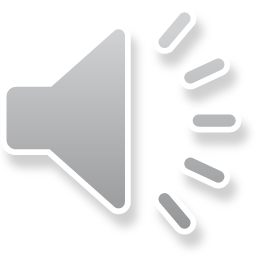 Receiving Blister Pacs
Ensure the correct name is on blister pac.
Using a Medication/Blister Pac Checklist verify the correct medication prescribed has been received.
Refer to Pharmacy prescription label and Medication/Treatment Profile.
[Speaker Notes: Ensure all medication is there and correct.

So nothing is stuck in the blister pack.

Ask and Talk about.]
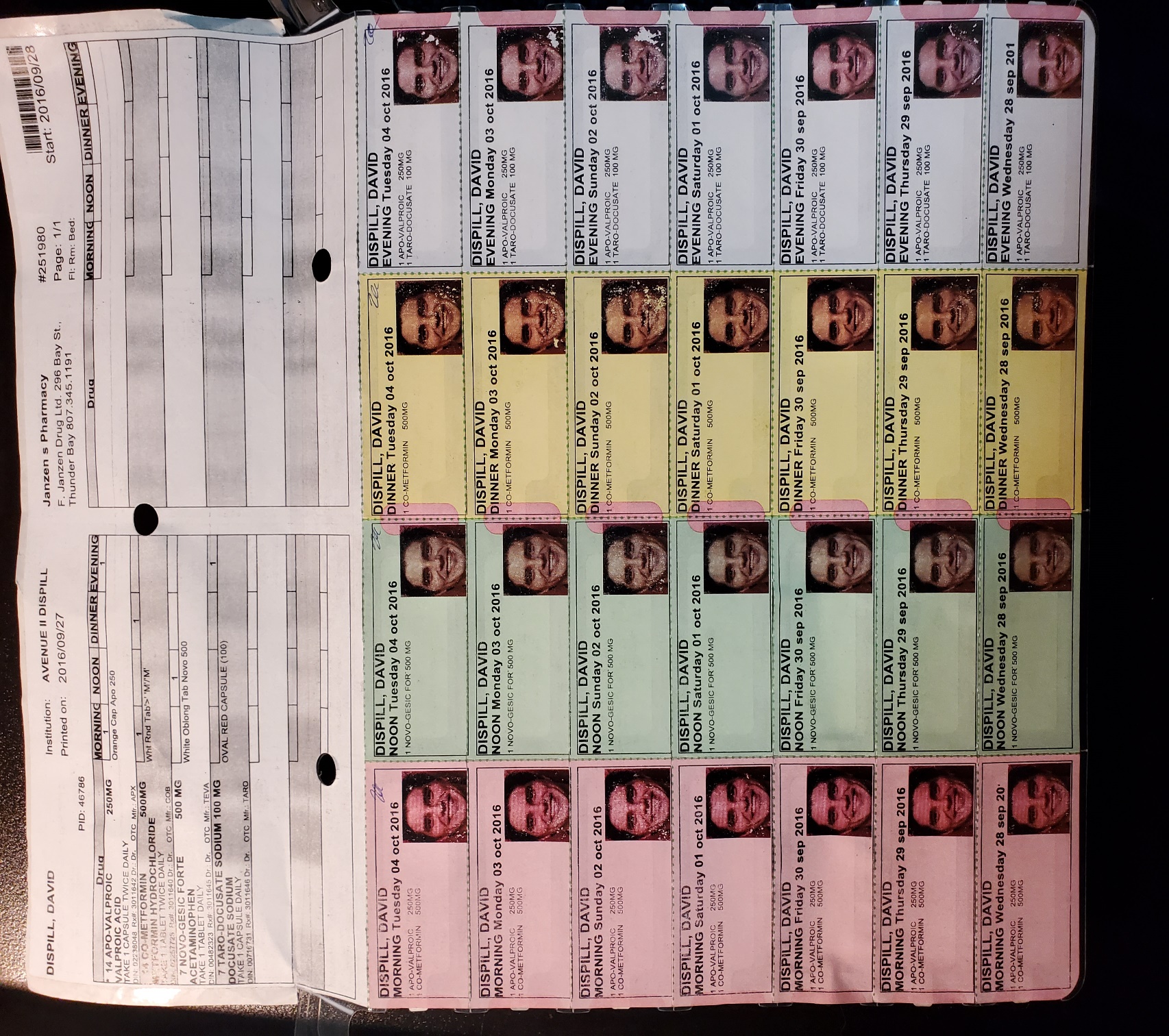 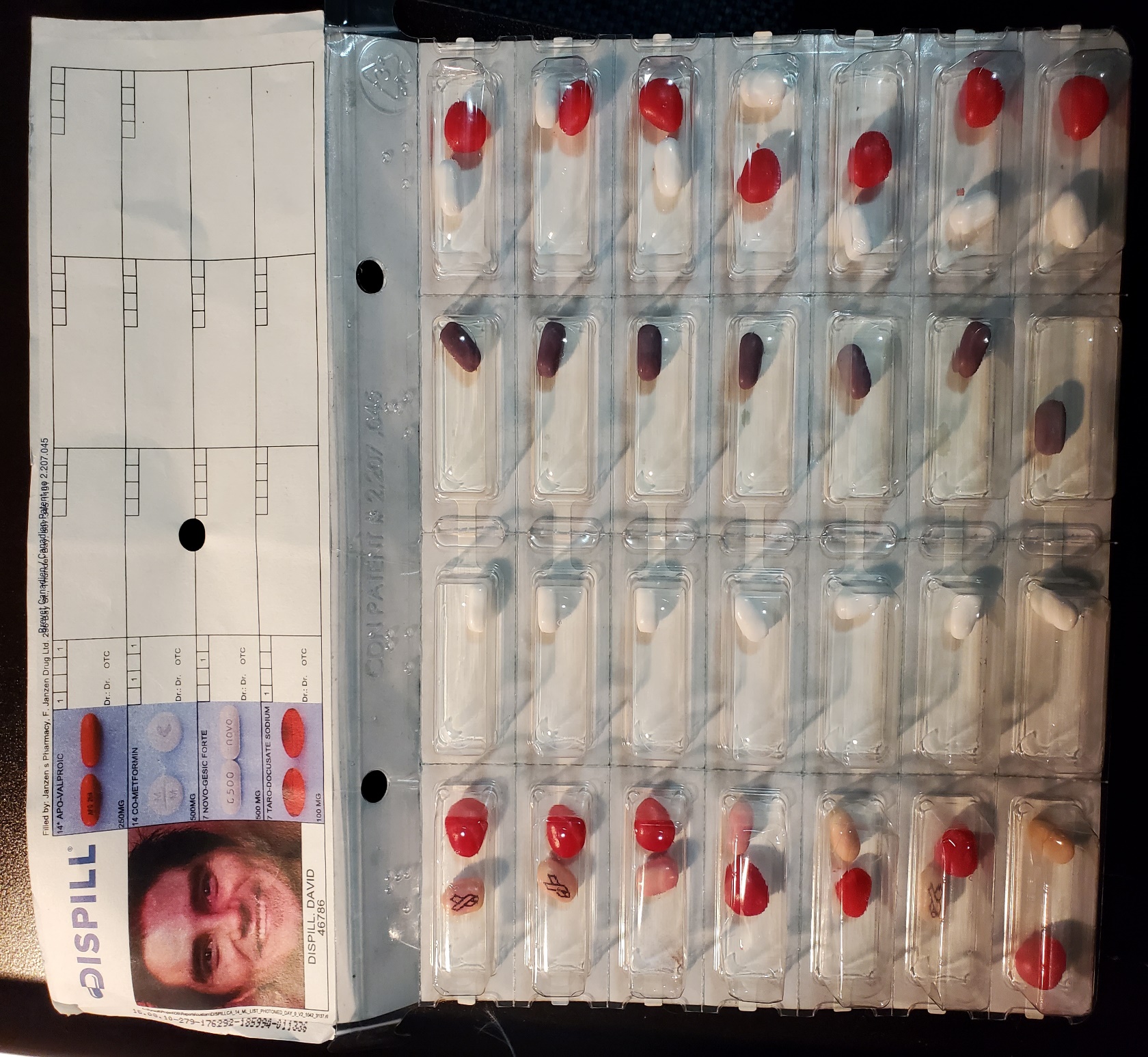 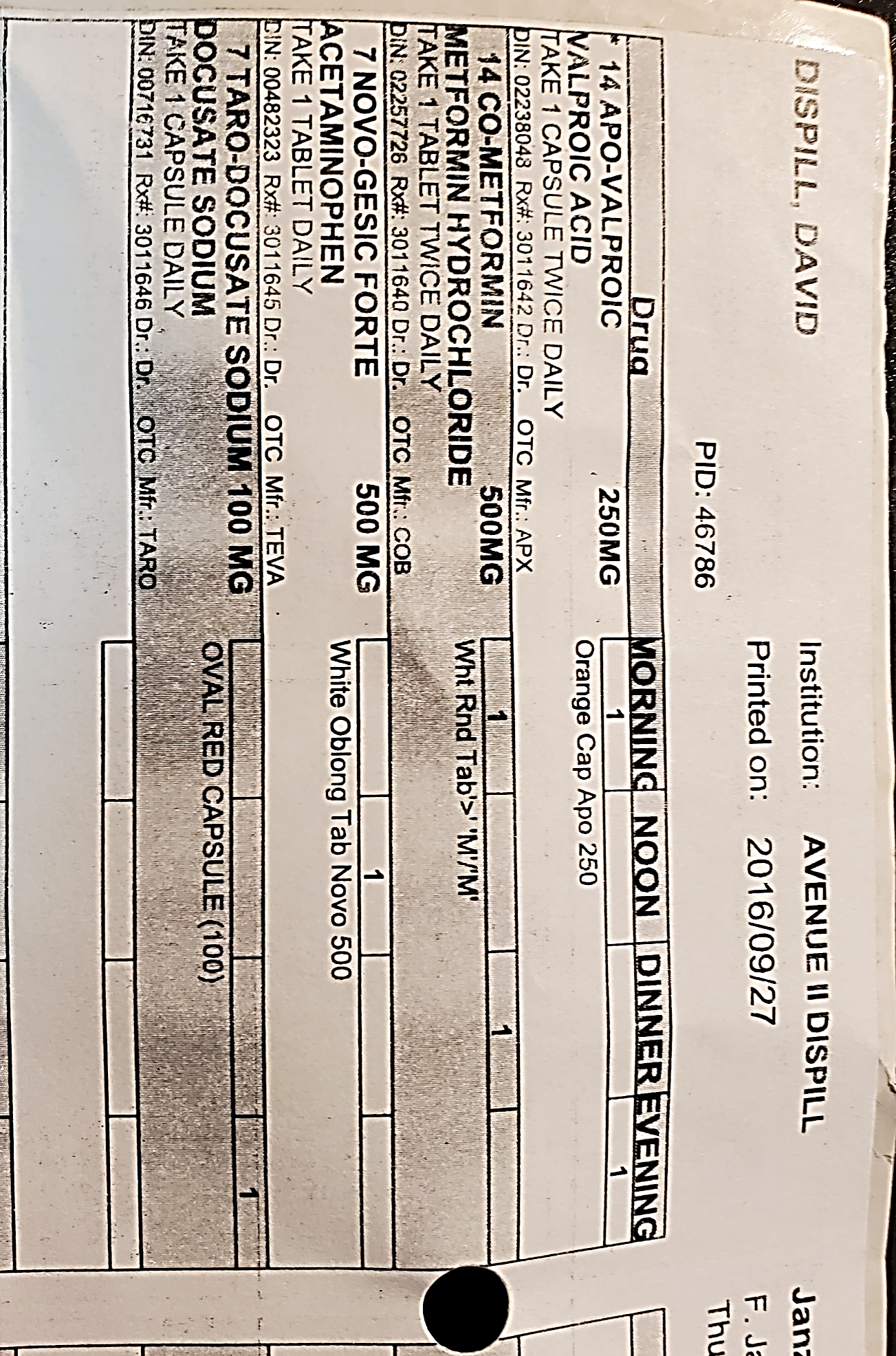 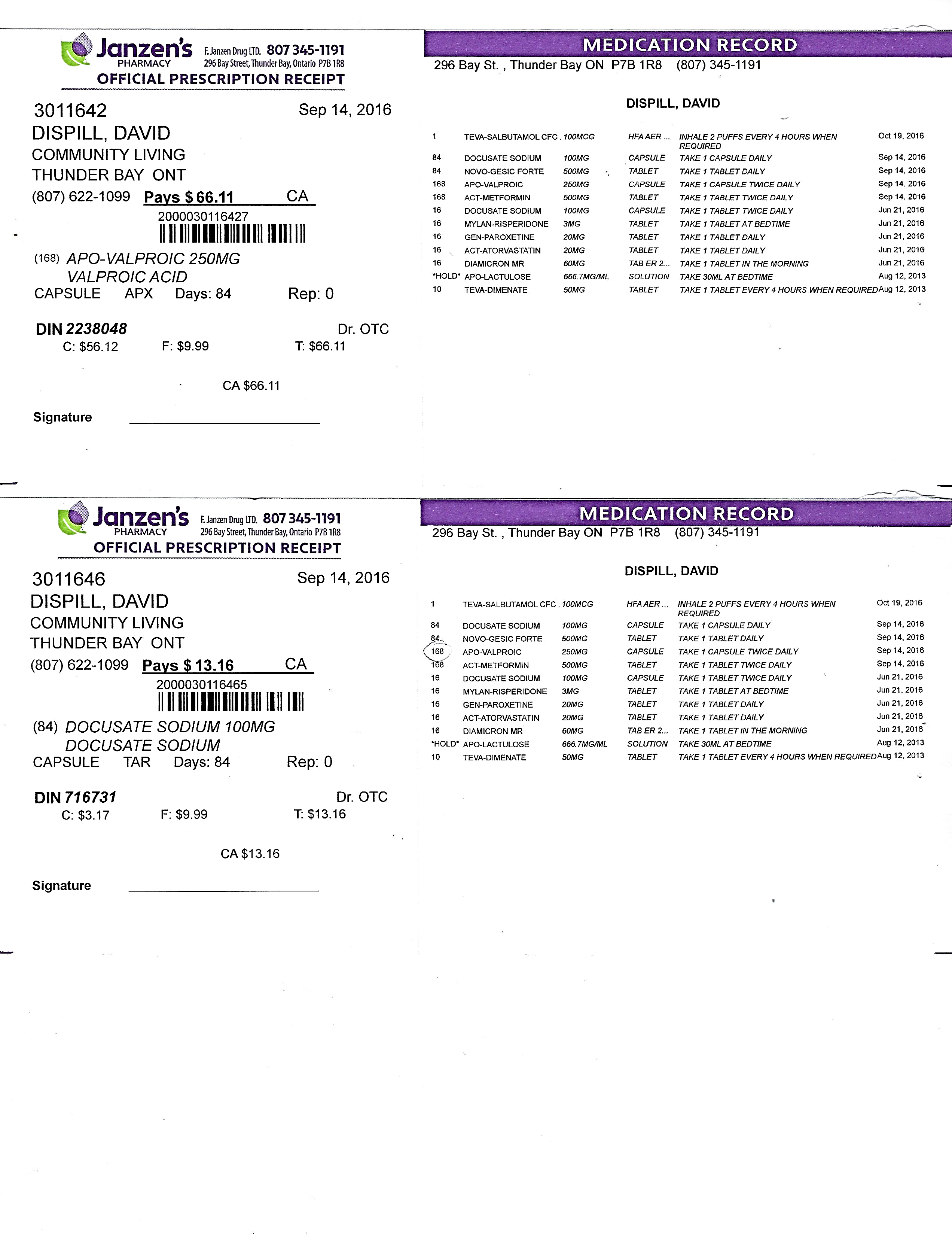 Blister Pac/Treatment Checklist
Completed upon receipt of any medication or blister pac(s)/treatment	Name:______________________
Receiving Blister Pacs
Ensure the correct name is on blister pac.
Using a Medication/Blister Pac Checklist verify the correct medication prescribed has been received.
Refer to Pharmacy prescription label and Medication/Treatment Profile.
If needed complete Medication/Treatment Sheet.
[Speaker Notes: Ensure all medication is there and correct.

So nothing is stuck in the blister pack.

Ask and Talk about.]
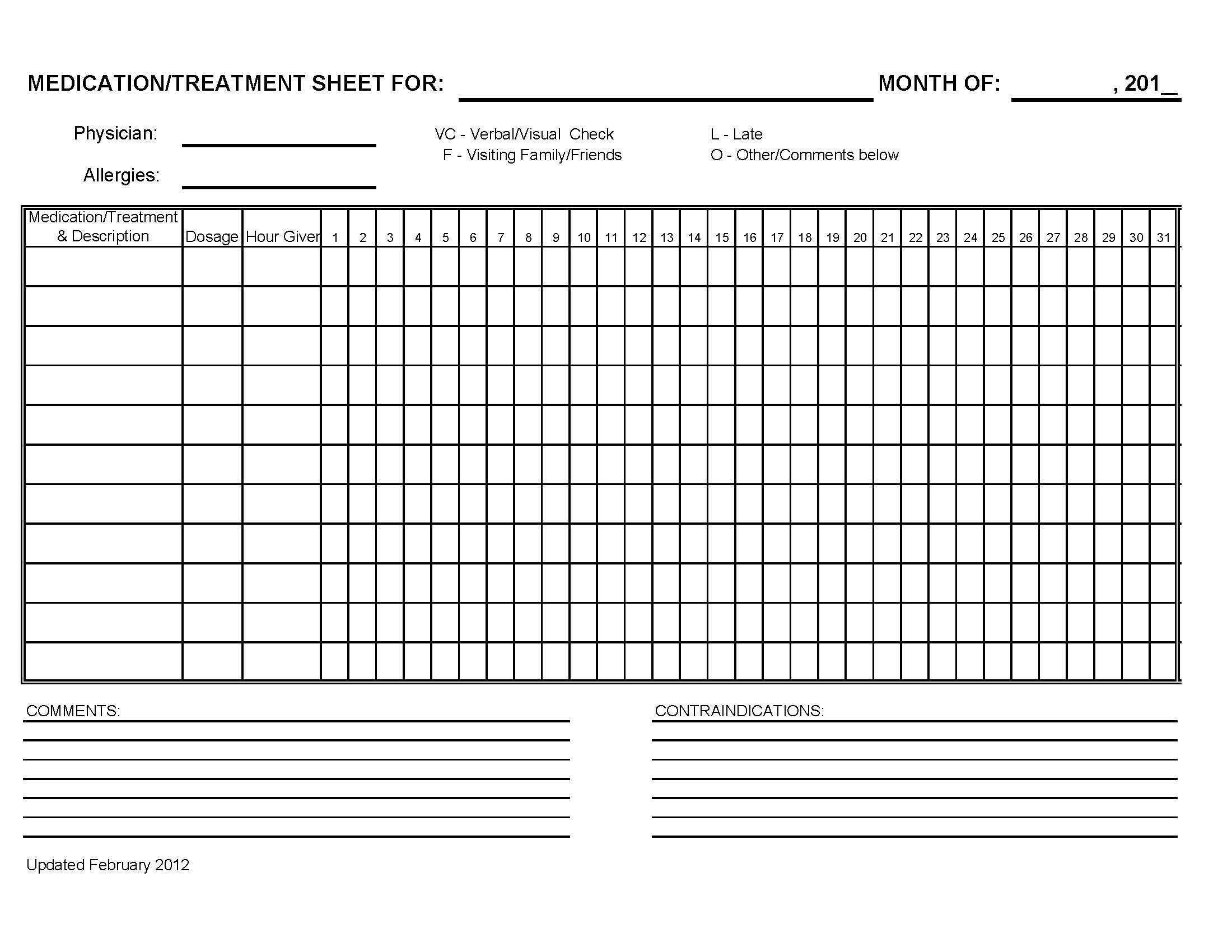 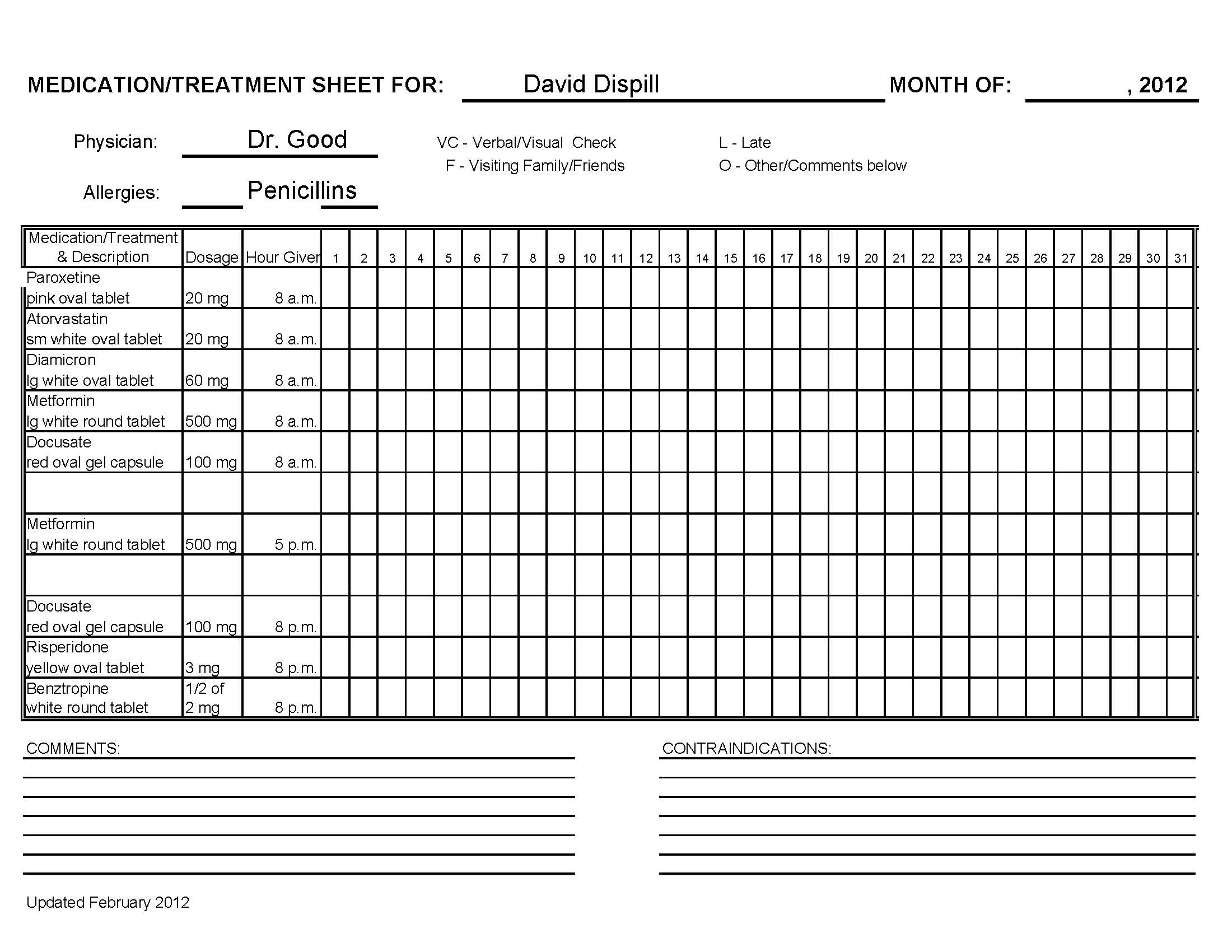 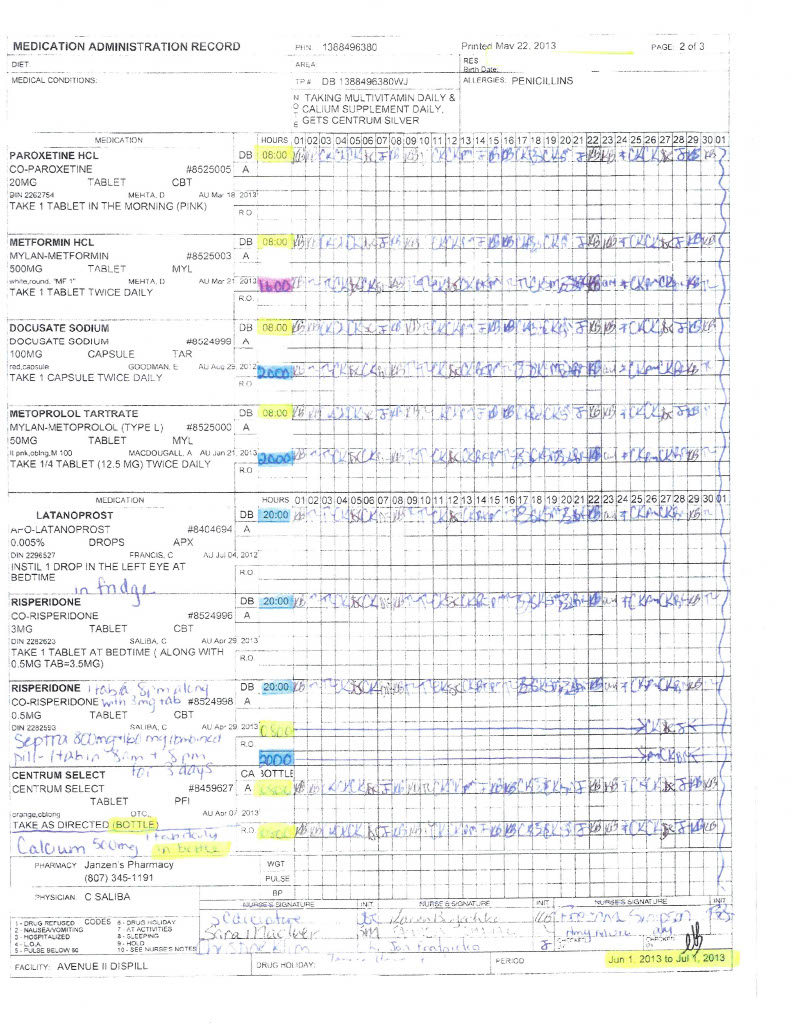 Receiving Blister Pacs
Ensure the correct name is on blister pac.
Using a Medication/Blister Pac Checklist verify the correct medication prescribed has been received.
Refer to Pharmacy prescription card and Medication/Treatment Profile.
If needed complete Medication/Treatment Sheet.
Once completed ensure medication is stored in designated location.
[Speaker Notes: Ensure all medication is there and correct.

So nothing is stuck in the blister pack.

Ask and Talk about.]
Did You?
Ensure the correct name is on blister pac/  Treatment.
Verify the correct medication prescribed is in the blister pac.
Visually verifying each time supporting.
Eg. Counting pills before entering mouth.
Ensure the individual has ingested medication.
Ensure you have signed for medication.
Ensure medication if needed is reordered prior to the end of the supply.
[Speaker Notes: Ensure all medication is there and correct.

So nothing is stuck in the blister pack.

Ask and Talk about.]
Signing
Sign / Initial medications sheets IMMEDIATELY AFTER person has been supported to take medication.
NEVER Sign in Advance
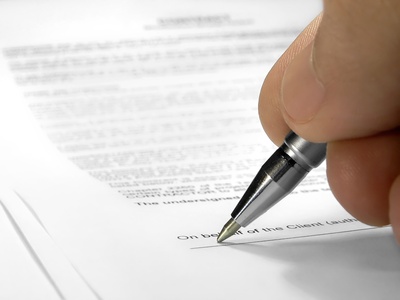 [Speaker Notes: You could be:
	- Called out – gone home sick
	- Person refused]